Modeling for Filament-Based 3D Printing
3:45pm – 5pm
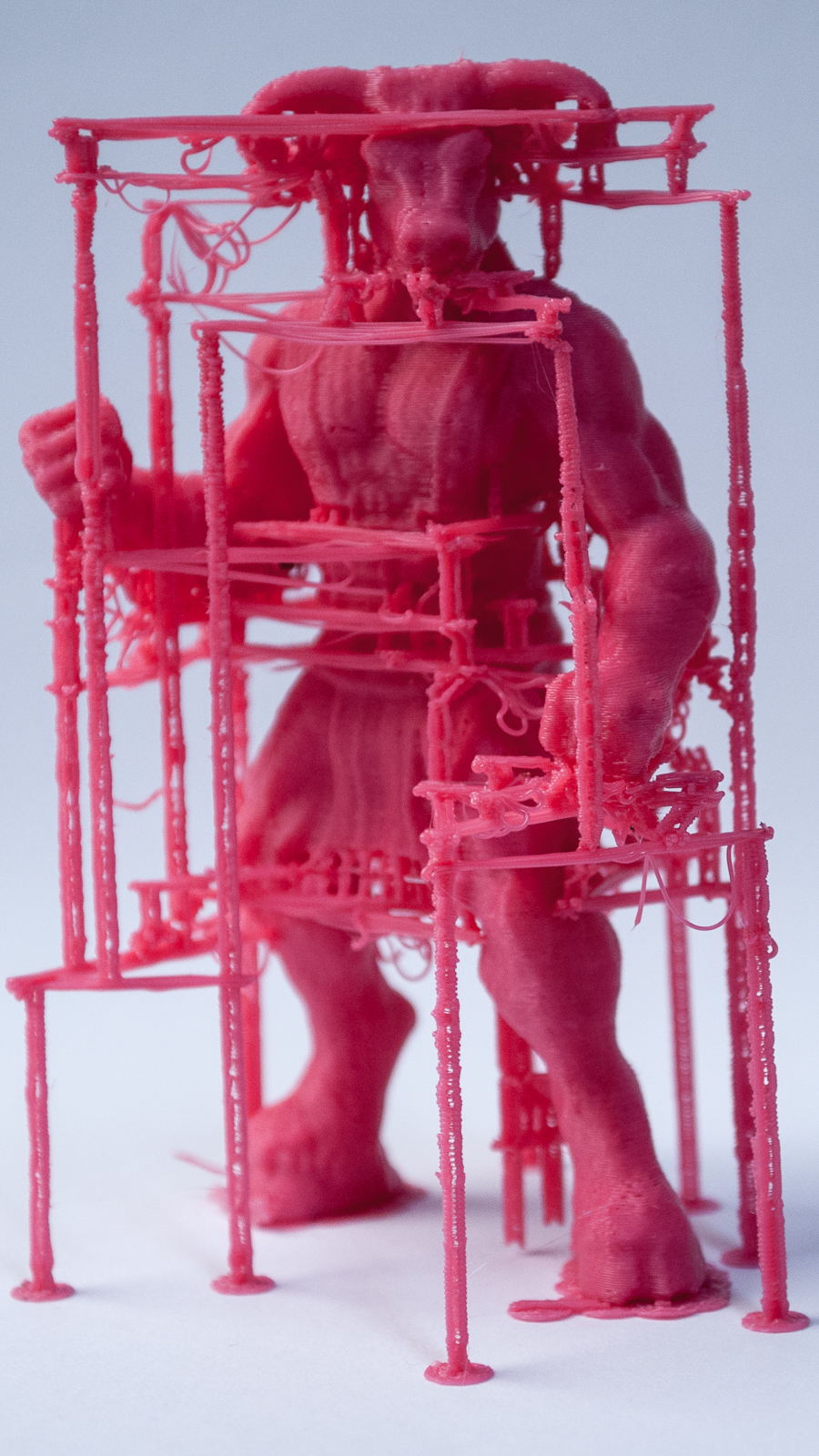 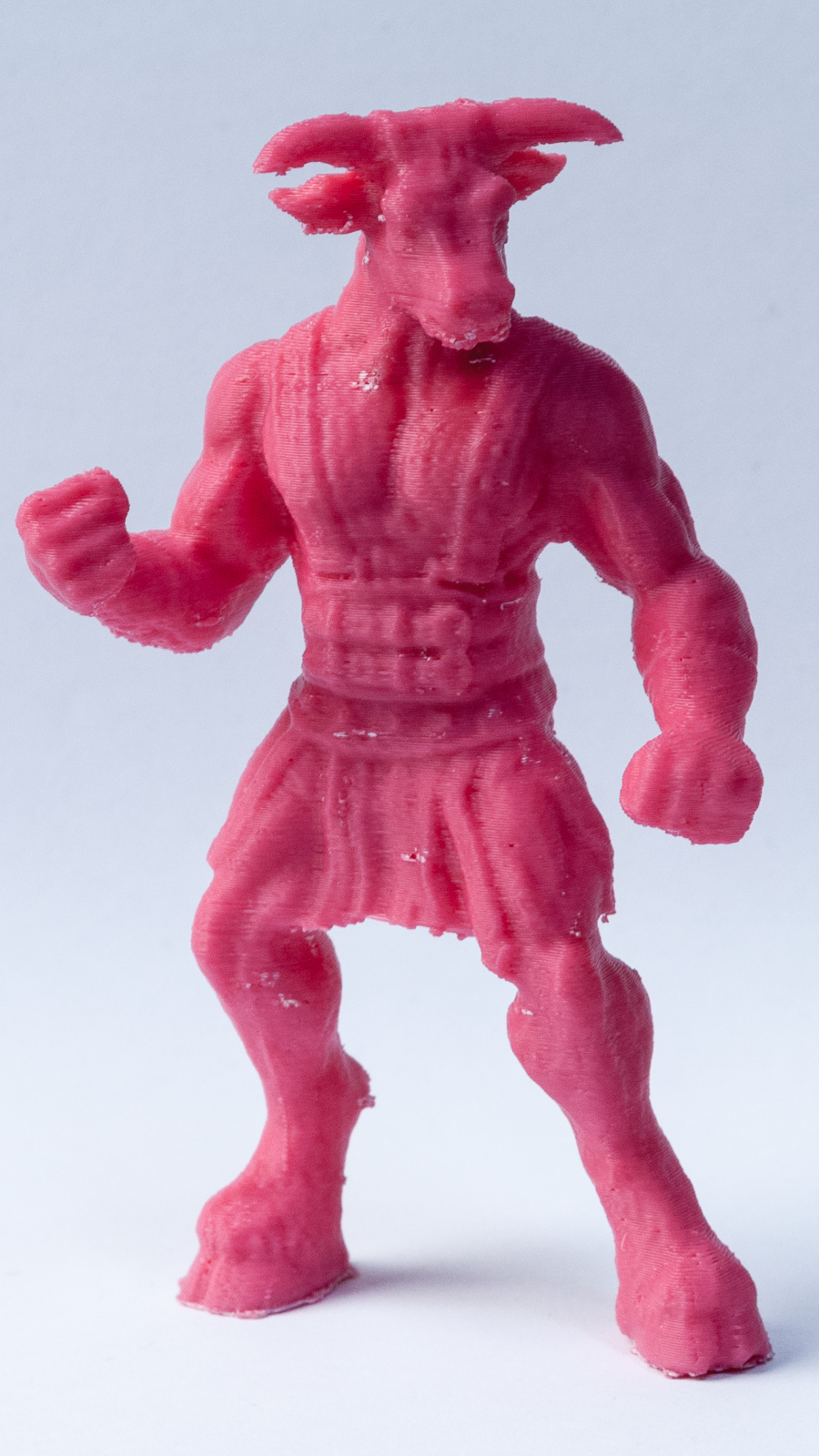 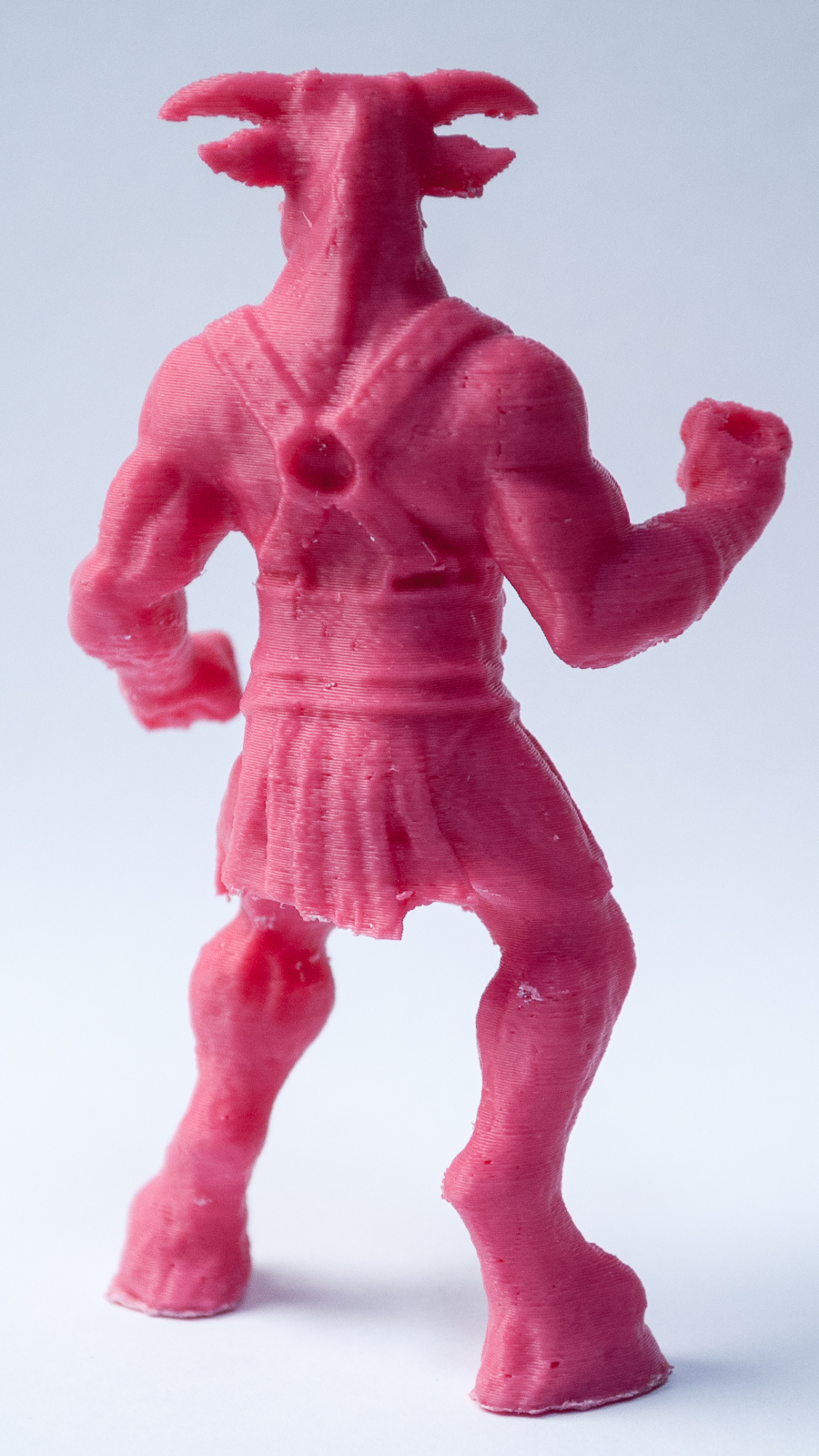 [Minotaur (ajolivette) / CC BY-SA 3.0]
Overhangs and Supports
Modeling for Filament-Based 3D Printing
[Speaker Notes: Attribution:
http://www.thingiverse.com/thing:46646 
http://www.thingiverse.com/ajolivette/about
http://creativecommons.org/licenses/by-sa/3.0/]
Overhangs
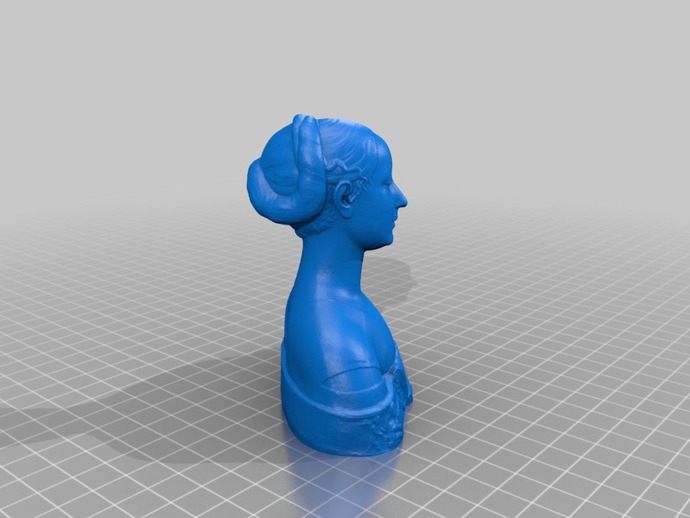 [Laurana 50k (jmil) / CC BY-SA 3.0]
Layers extending beyond layers below will fall down
[Speaker Notes: Overhangs are parts of the model where the layer above extends well beyond the layers below, and gravity will cause the printed plastic to droop down, like printing over air.

Attribution:
http://www.thingiverse.com/thing:1978
http://www.thingiverse.com/jmil/about
http://creativecommons.org/licenses/by-sa/3.0/]
Supports
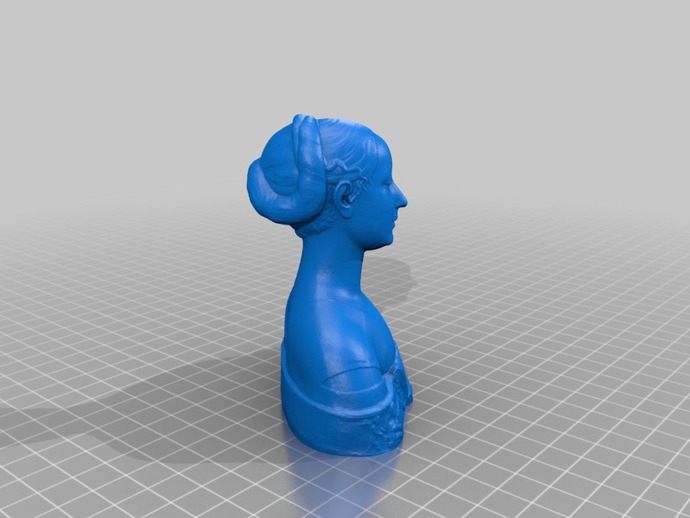 [Laurana 50k (jmil) / CC BY-SA 3.0]
Layers extending beyond layers below will fall down
They need to be Supported
[Speaker Notes: Overhangs need to be supported so that we are not printing over air.

Attribution:
http://www.thingiverse.com/thing:1978
http://www.thingiverse.com/jmil/about
http://creativecommons.org/licenses/by-sa/3.0/]
Supports
20
0
45
30
70
60
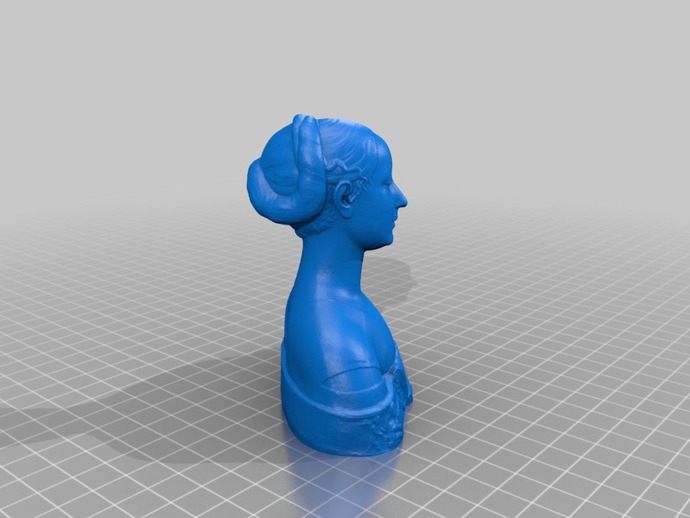 [Laurana 50k (jmil) / CC BY-SA 3.0]
MB default:  Supports are printed for all angles > 68 degrees from vertical
[Speaker Notes: However, if the overhang is small enough, then it will not droop down, and we do not need to support such overhangs. This is typically determined by the angle formed between the overhang and the closest point in the layer below. Our default is to leave all angles < 68 degrees from vertical unsupported.

The yellow regions are where supports must be generated. The Makerbot Slicer uses filament-based supports instead of generating supporting meshes.  Filament-based supports are printed like infill with no shells.

References:
https://www.makerbot.com/support/new/04_Desktop/Knowledge_Base/Using_Custom_Slicing_Profiles/15-MakerBot_Slicer_settings:_Support

Attribution:
http://www.thingiverse.com/thing:1978
http://www.thingiverse.com/jmil/about
http://creativecommons.org/licenses/by-sa/3.0/]
Filament-Based Supports
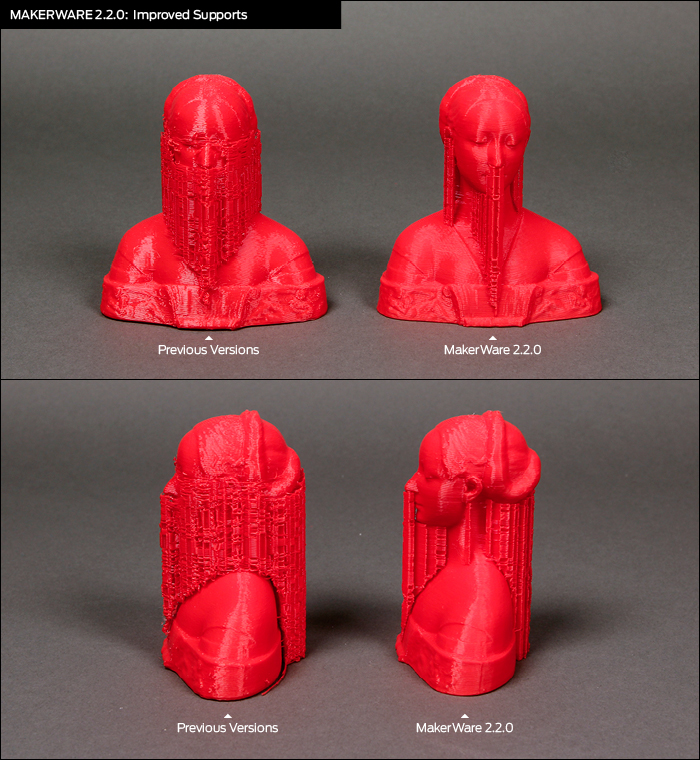 [Speaker Notes: This example shows a change in version 2.2.0 last fall where we significantly reduced the amount of support we printed.

In previous versions, we did not account for angle.

References:
http://www.makerbot.com/blog/2013/06/12/makerware-2-2-0-preview/]
Filament-Based Supports
Factors to consider
Angle at which supports begin
Support pattern
Density
Space between model and supports

Models are printed from the bottom-up, but support generation needs to account for floors in slices above
[Speaker Notes: Pattern often affects removability

Denser supports will support more of the floor, but uses more plastic, takes longer to print, and may be more difficult to remove.

Space between model and supports:
- More space makes it easier to remove supports, but will mean that less of the floors above will be supported which could result in a drooping floor.

References:
https://www.makerbot.com/support/new/04_Desktop/Knowledge_Base/Using_Custom_Slicing_Profiles/15-MakerBot_Slicer_settings:_Support]
Filament-Based Supports
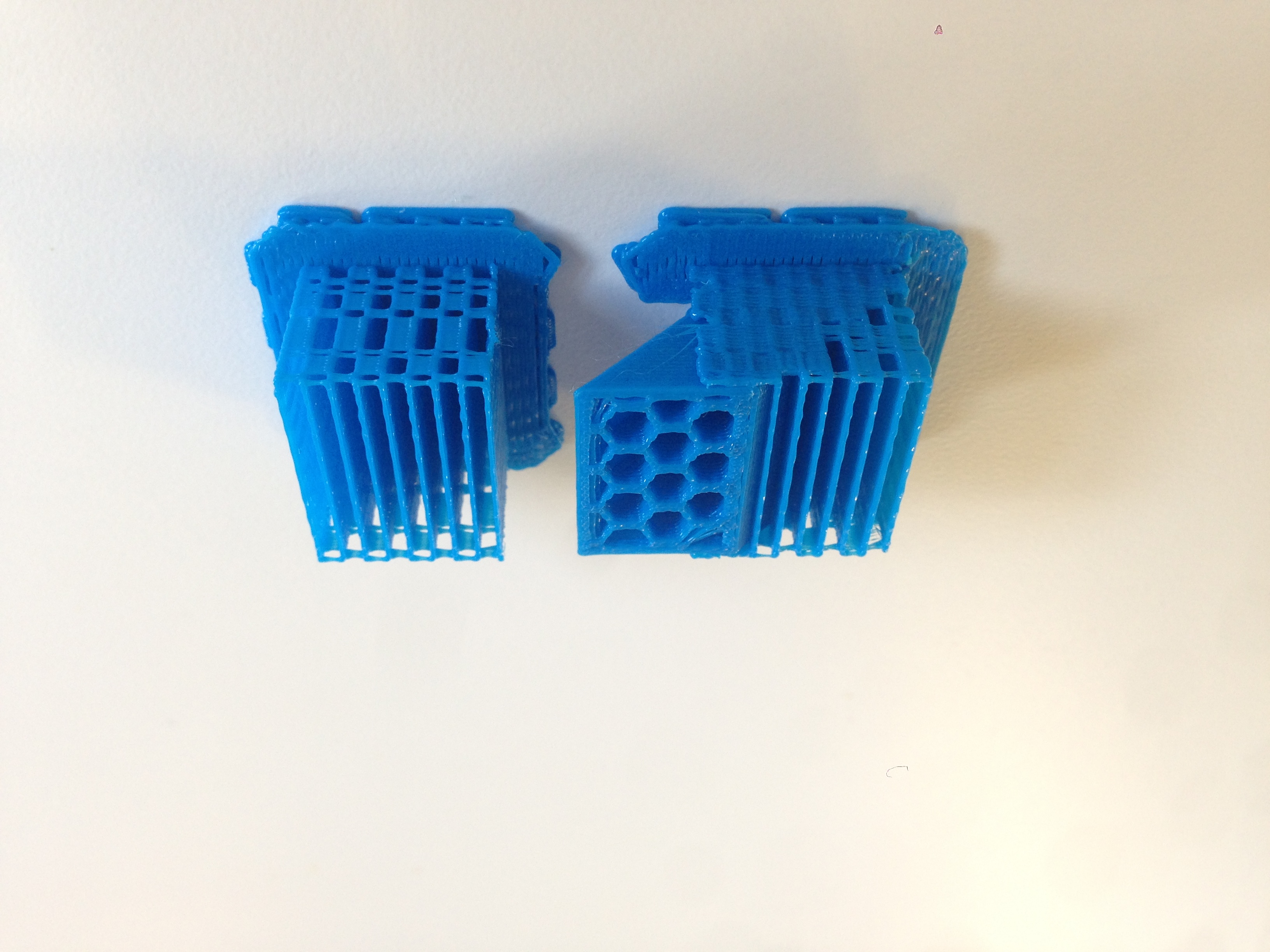 Infill
Supports
Supports
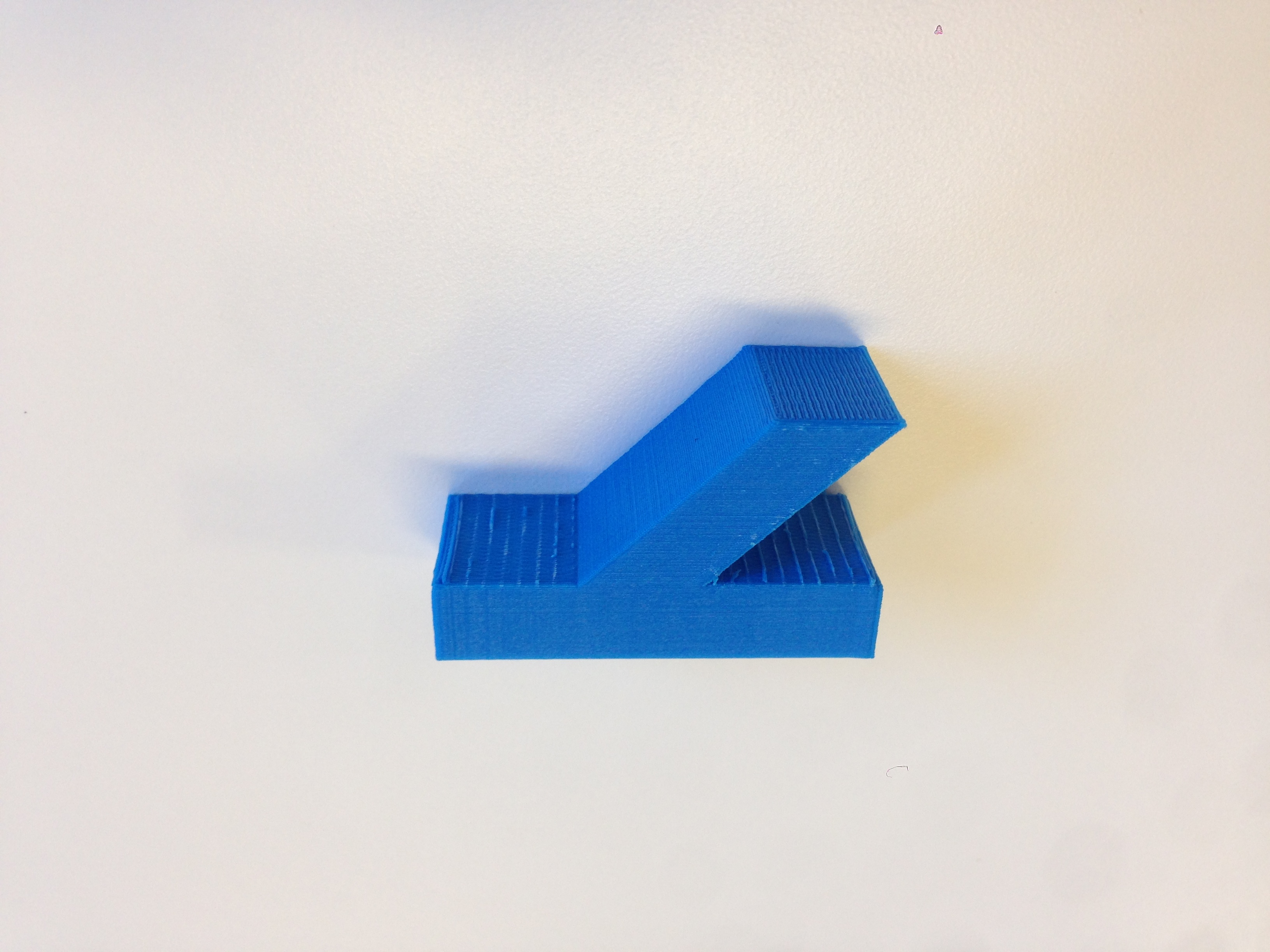 [Speaker Notes: Reviewing a previous example – as you can see, supports and infill are not that much different.  They differ in their density and pattern.]
Filament-Based Supports: +/-
Pros (+)
Simpler toolpaths – no shells
Faster to print 

Cons (-)
Problems with supporting small areas
Considers only local stability, not global
Uses more plastic than tree-like supports
[Speaker Notes: Pros:
Unlike many other slicers, ours does not model supports as a mesh. Instead, supports are just filaments loosely laid down – this makes the toolpath simpler (no shells and fewer retractions). 

The object surface is also more uniformly supported, unlike cone-based supports where the contact is a point.  
----------------------
Cons:

For small areas:
Resulting supports are small, unstable pillars
Support filament is often hard to remove from small areas]
Global Instability
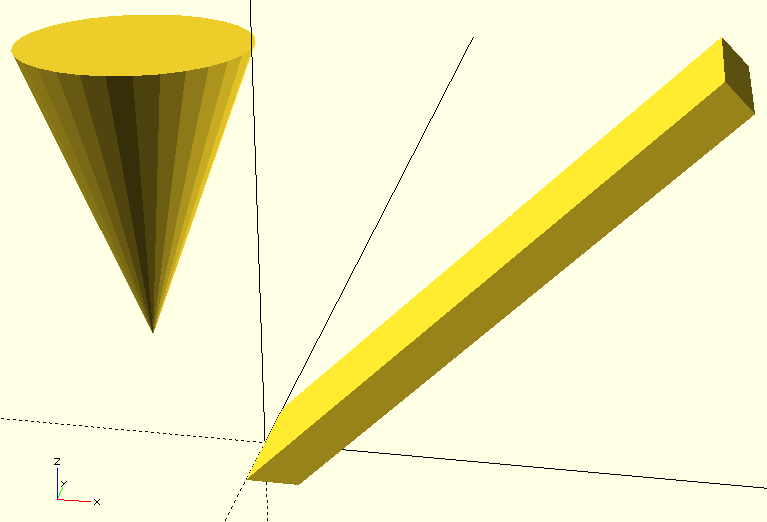 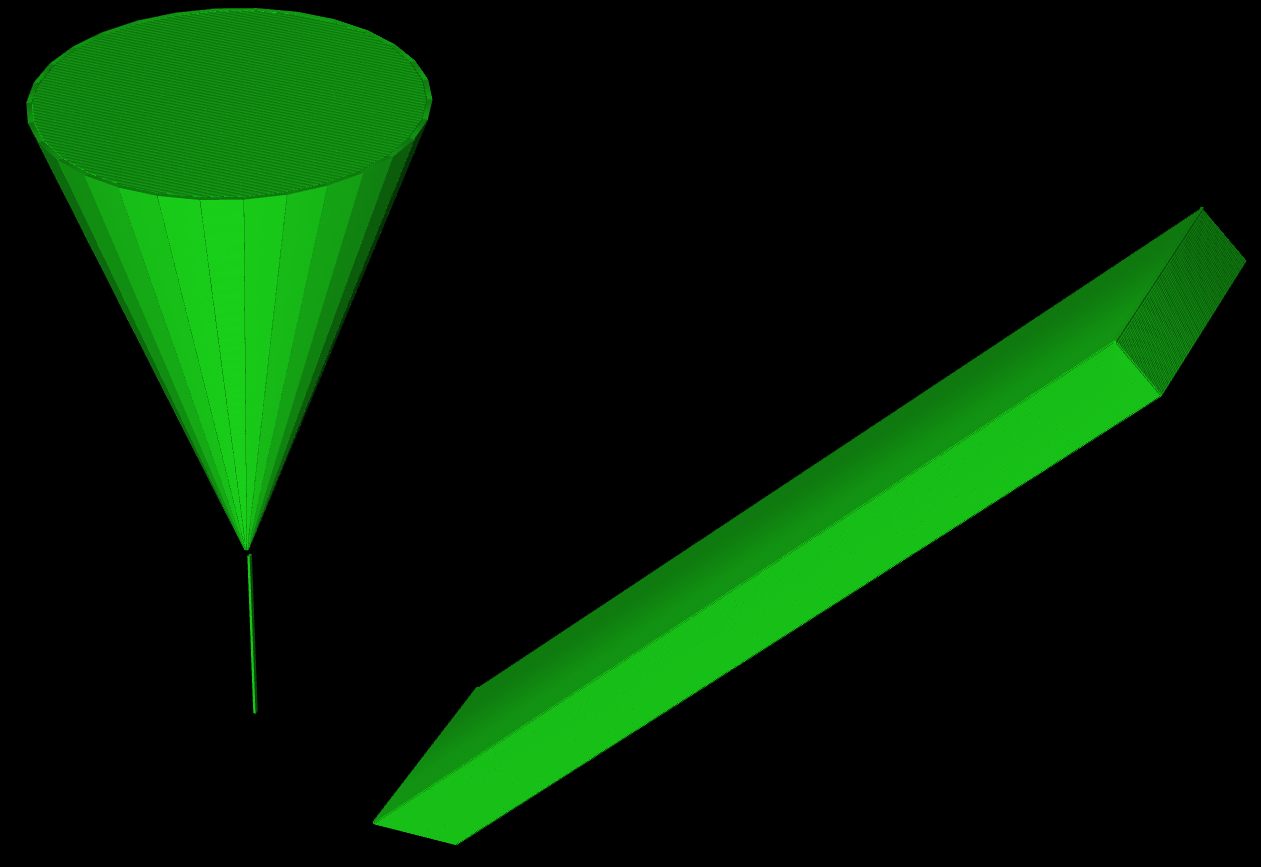 [Speaker Notes: Left: The downward pointing cone is elevated above the platform. The rectangular shape is tilted at 45 degrees.

Right: Only the tip of the cone is supported. The box does not get any support. Both of these things happen because our support algorithm only looks at a few layers at a time, rather than the entire model.]
Supports: MeshMixer
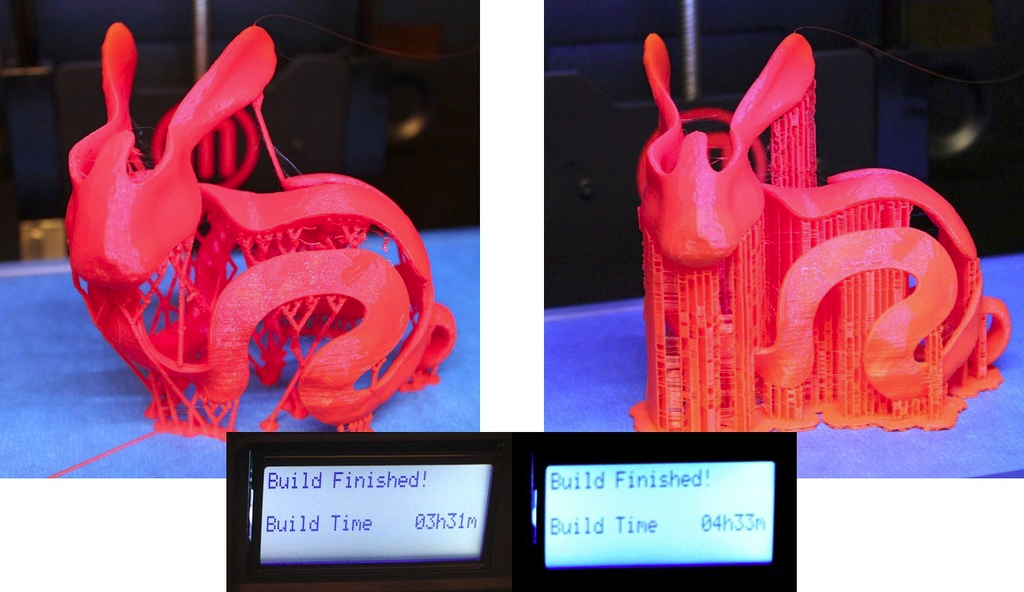 [Bunny Peel with meshmixer Support (meshmixer) / CC BY-SA 3.0]
Filament-based supports can result in longer print times and more plastic usage, but avoid narrow, unstable support columns
[Speaker Notes: Filament-based supports may use more plastic and take longer to print than alternative approaches, such as MeshMixer and INRIA’s scaffolds. One concern with these narrow column-based supports is that they will tend to fall over during printing. Printing a lot of small islands is also time consuming and involves a lot of retractions.

Neither filament-based, nor mesh-based, is perfect.  Each has benefits and disadvantages.

References:
“Clever Support: Efficient Support Structure Generation for Digital Fabrication”, Juraj Vanek, Jorge A. G. Galicia, Bedrich Benes, Computer Graphics Forum 33(5): 117-125 (2014)

Attribution:
http://www.thingiverse.com/thing:131054
http://www.thingiverse.com/meshmixer/about
http://creativecommons.org/licenses/by-sa/3.0/]
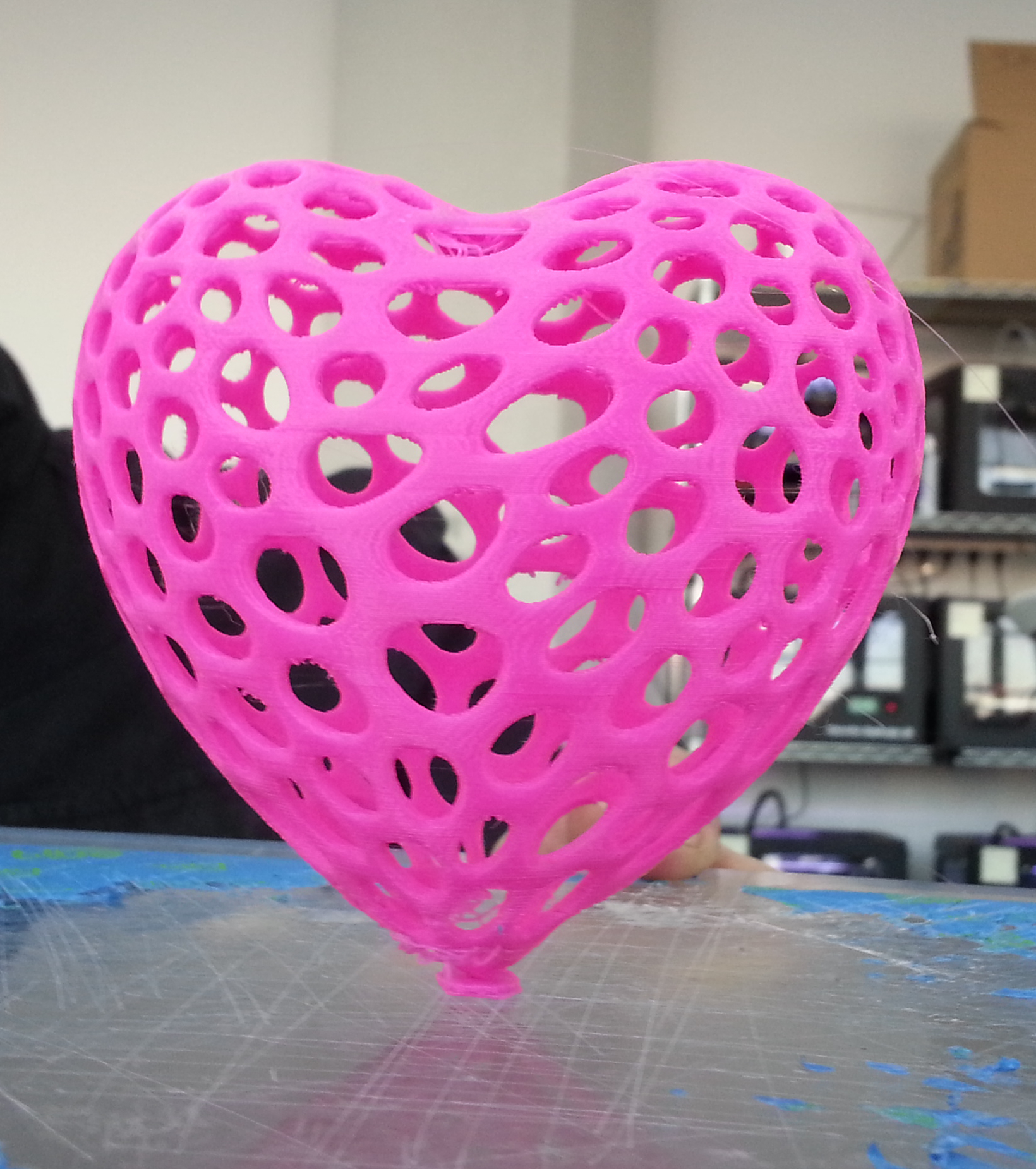 [Print by Stephen Detsch, MakerBot]
Minimizing Supports
Modeling for Filament-Based 3D Printing
[Speaker Notes: It is possible to construct a model that prints completely unsupported, exploiting the angle at which gravity is overcome by adhesion and the contraction of plastic.]
Bridging
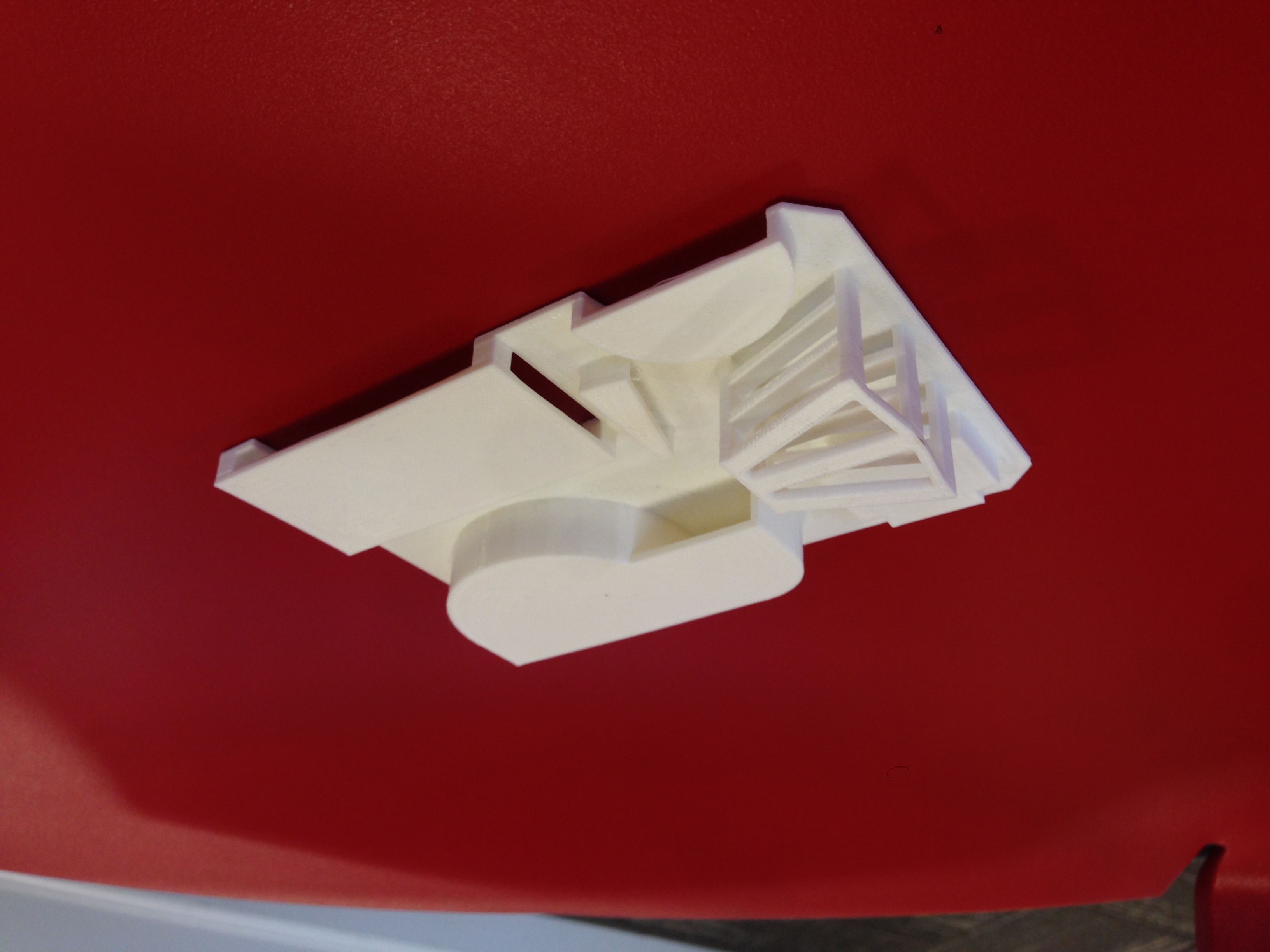 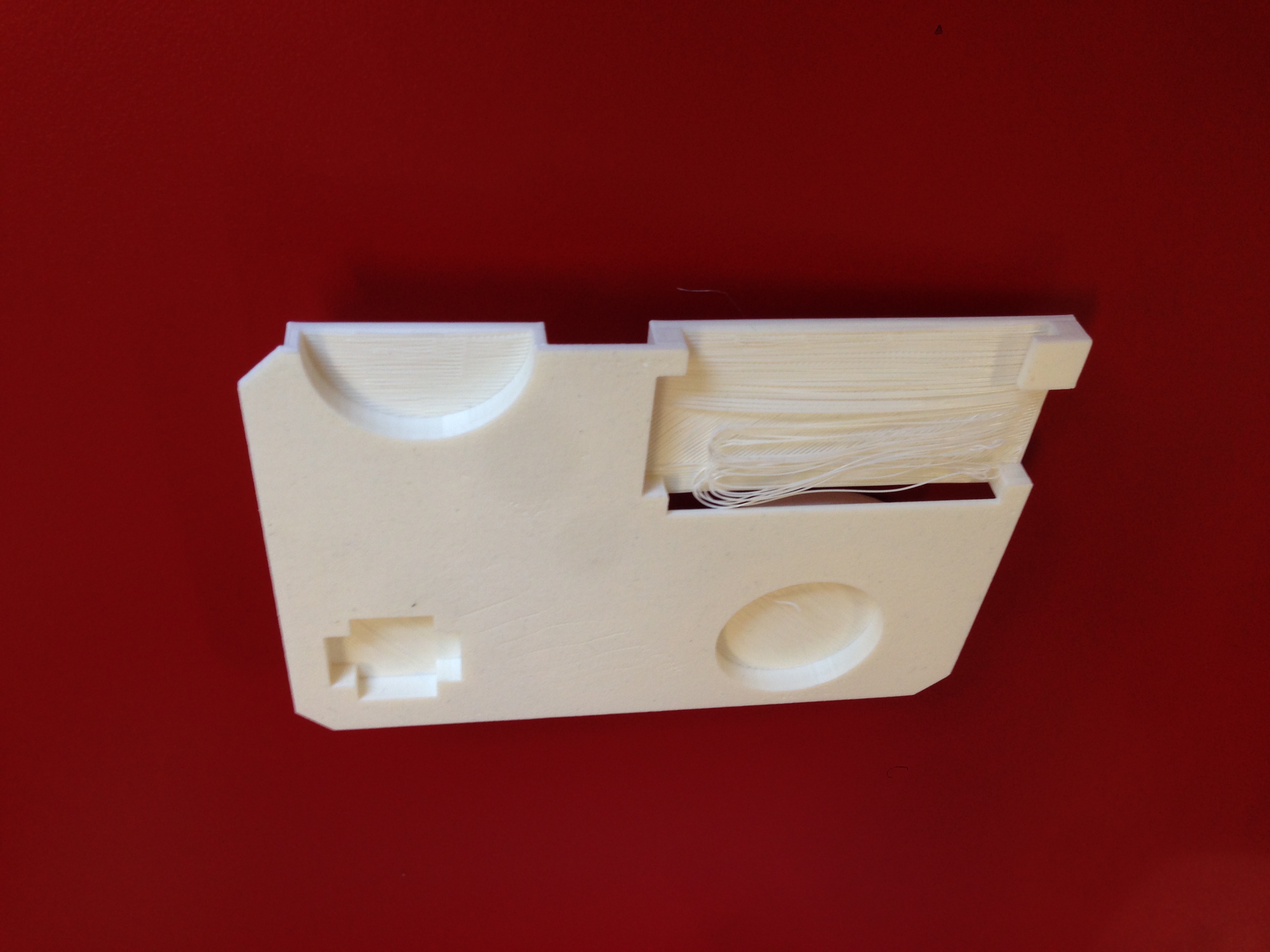 [Bridges test model, MakerBot]
Omit supports under bridges
[Speaker Notes: Another way to reduce supports is to print bridges. These are areas of the surface that sit over open air, but are short enough and are surrounded by parts of the shell which can be used to anchor a bridge.  The bottom of the object is shown in this example.

Sometimes fails – can be due to temperature and contraction properties of plastic.]
Bridging
Anchors: where bridges attach to islands of the layer below

Span direction: given a bridgeable floor area, in which direction should bridges extend?

Maximum length of bridges
Bridge Anchors
Location: where should anchors intersect shells?

Size of anchoring islands
Islands in yellow with grey shells
Anchors in blue with a bridge in between
[Speaker Notes: The start and end of bridges are typically on the shell. The location of anchors and making room for them on the shells are required.

Anchoring island must be wide and deep enough to support a bridge

A successfully bridged extrusion is anchored at both ends. An anchor is the portion of the layer below that is adjacent to the region to be bridged.]
Bridge Anchors
Location: where should anchors intersect shells?

Size of anchoring islands
Islands in yellow with grey shells
Anchors in blue with a bridge in between
[Speaker Notes: Anchors must have sufficient depth for the extrusions of the bridge to attach]
Bridge Anchors
Location: where should anchors intersect shells?

Size of anchoring islands
Islands in yellow with grey shells
Anchors in blue with a bridge in between
[Speaker Notes: Islands that are too small can’t support bridges]
Bridge Span Direction
Goal
Maximize anchored extrusions

 Affected By
Shape of the region to bridge
Size, shape, and arrangement of anchors
[Speaker Notes: In other words, we want to maximize good bridges that don’t collapse.  For a  given, potentially bridgeable, region, different directions of the bridge span will result in different areas being bridged, and we essentially want to maximize that area while ensuring that the bridge doesn’t collapse.

The start and end of bridges are typically on the shell.  Programmatically computing the location and making room for bridge anchors on the shell(s) is what is required to implement bridges.

Anchoring island must be wide and deep enough to support a bridge]
Bridge Span Direction
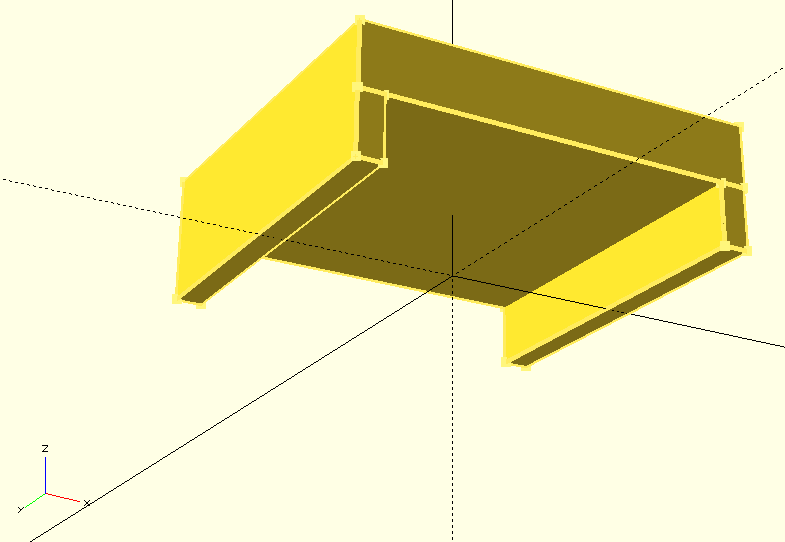 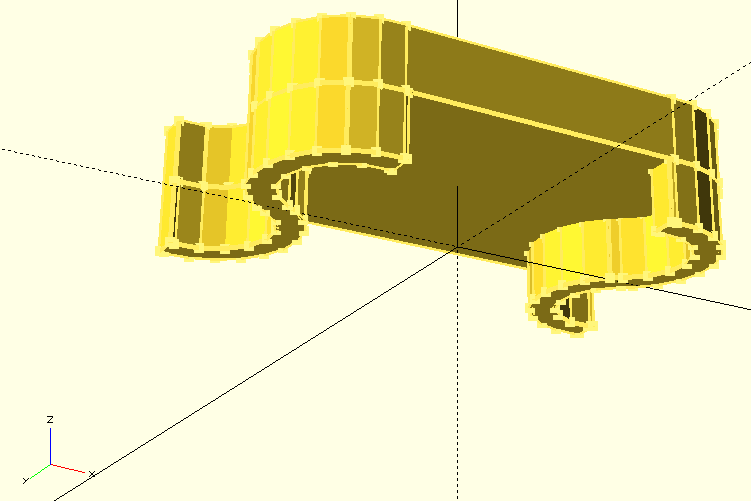 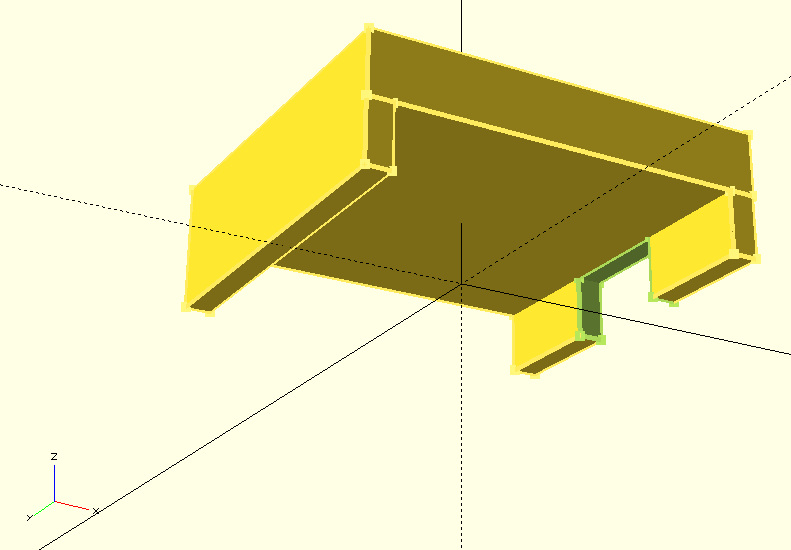 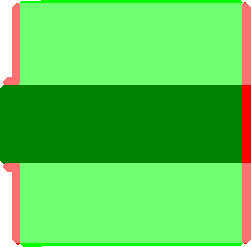 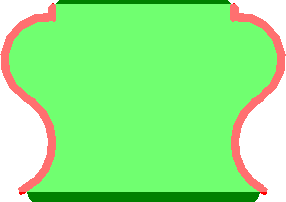 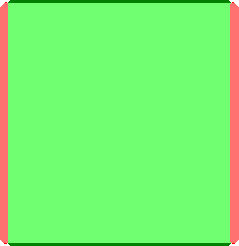 A
B
C
[Speaker Notes: Top:
A) A simple example of bridging – two straight aligned anchors

B) A slightly more complex case of bridging. Here, the anchors are S shaped

C) In this case, the bridge would be supported by three anchor regions.


Bottom:
These are top-down views of the model as seen by the bridging algorithm. Anchors are marked in red and the region to be bridged is marked in green. 

A) In this case, bridge filaments would be aligned horizontally.

B) Like in the previous example, the bridge filaments would be aligned horizontally.  Notice that the portion of the region that is considered anchored has a paler green color. The part of the region near the top of the image is not considered to be anchored sufficiently.

C) As in the previous examples, the filaments would be arranged horizontally. Notice that the center of the region is not anchored. The horizontal direction is chosen because it maximizes anchored extrusions. Any other direction would result in a greater unanchored area.

Dark green is where the bridge would not support itself.]
Bridge Span Direction
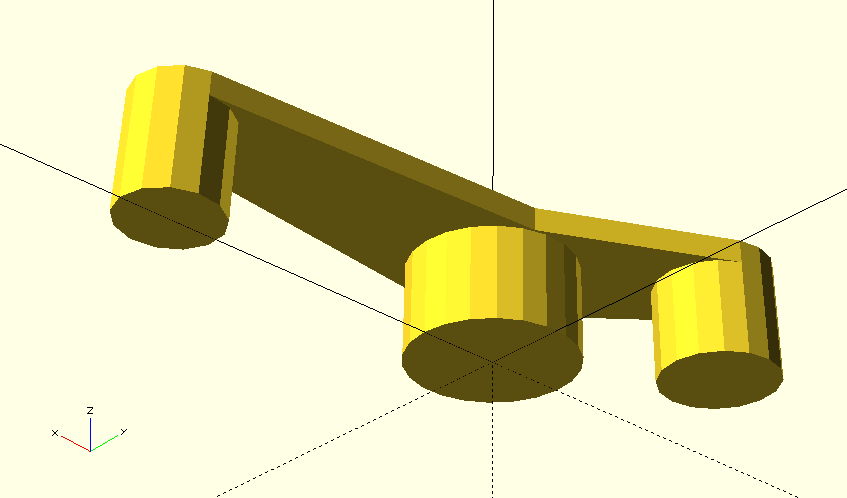 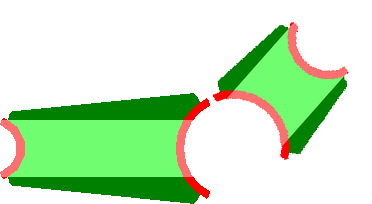 [Speaker Notes: Top:
More complicated bridging example – exposed floor regions that are larger than bridgeable area.


Bottom:
Resulting bridges in light green. Darker green areas are exposed floor regions that will need to be supported.]
Putting it All together
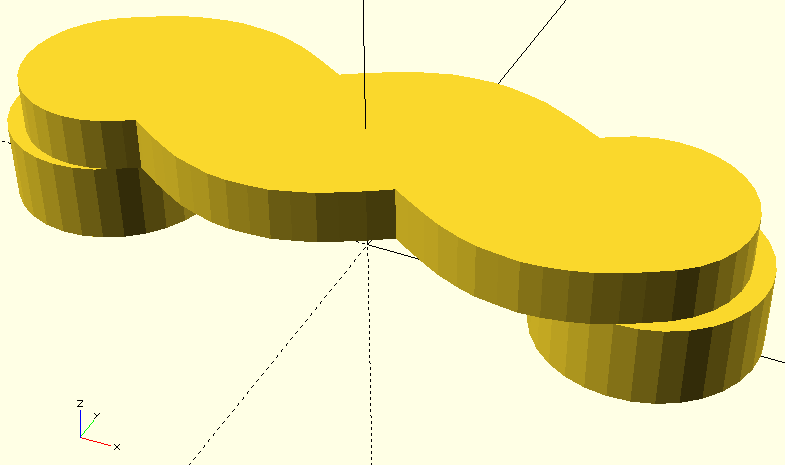 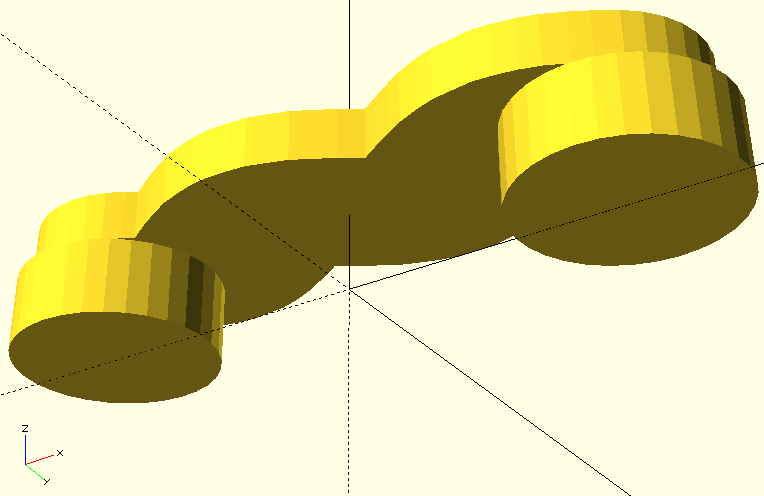 [Speaker Notes: This is the model used to demonstrate bridge anchor detection.]
Putting it All together
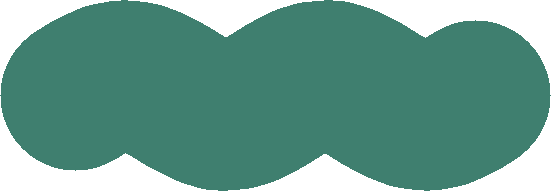 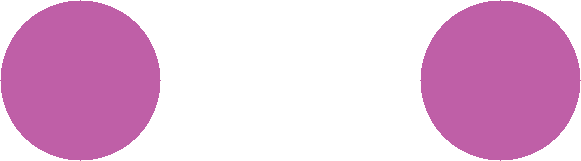 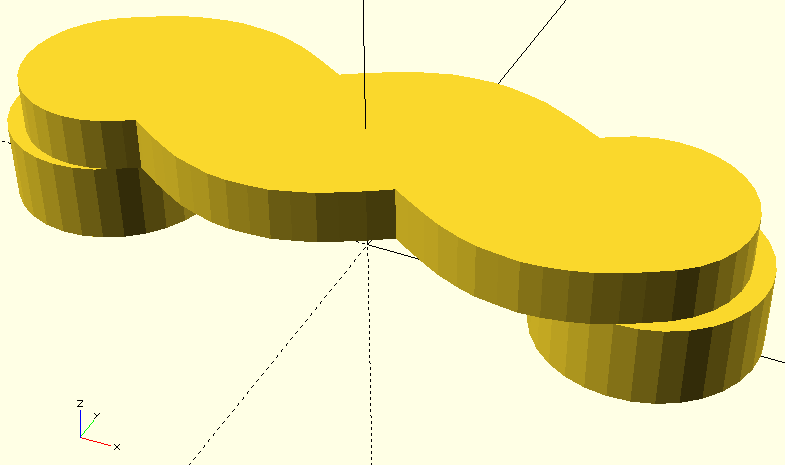 [Speaker Notes: Magenta: Pillars
Green: We wish to print another region above it with the magenta]
Putting it All together
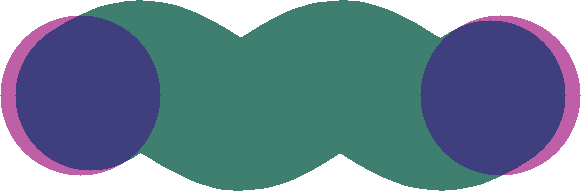 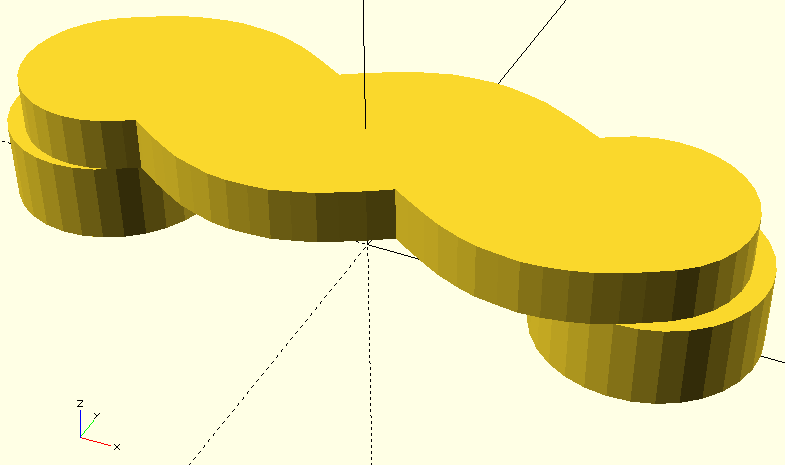 [Speaker Notes: To bridge the region, we must first determine where it can be anchored. This is done by comparing its shape to the shape of the region below it.]
Putting it All together
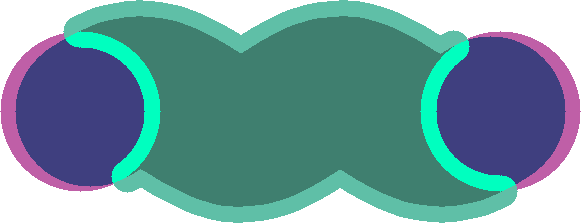 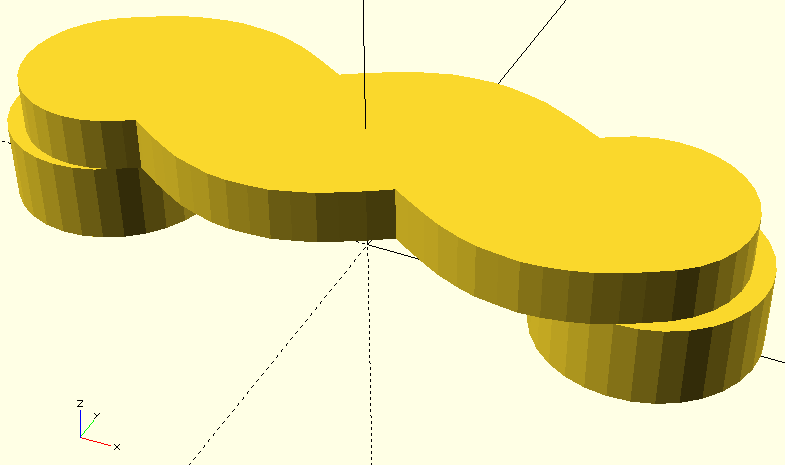 [Speaker Notes: First, the region below is subtracted from the current region to determine which portion is exposed and should be bridged. This is coloured dark blue/green/navy (am I colour-blind?).
The exposed region is then outset/offset/dilated by a fixed distance. Portions of this dilated region that are not contained by the original exposed region but are contained by both the original current region and the region below will make up the anchors. They are coloured light blue.]
Putting it All together
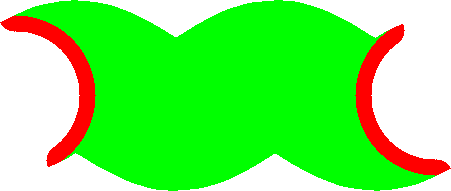 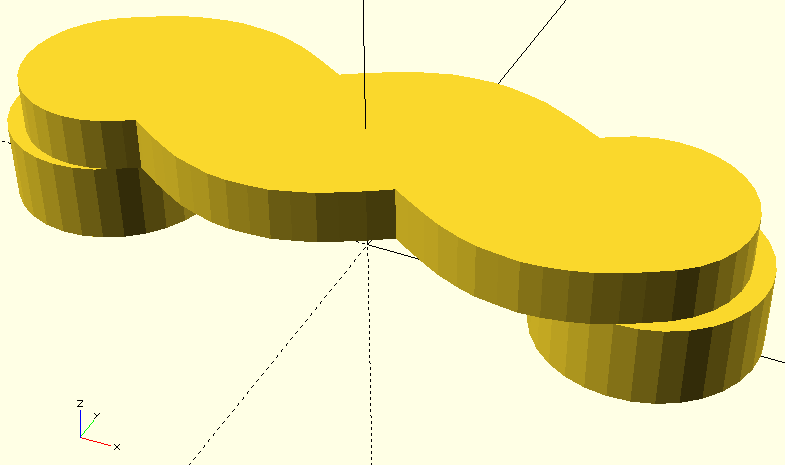 [Speaker Notes: This is the result of the previously described operations as seen by the bridging algorithm. Anchors are coloured red and the region to be bridged is coloured green.]
Putting it All together
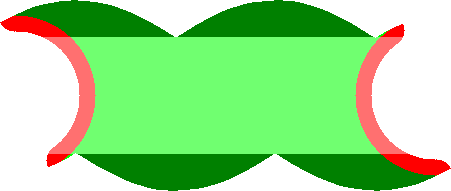 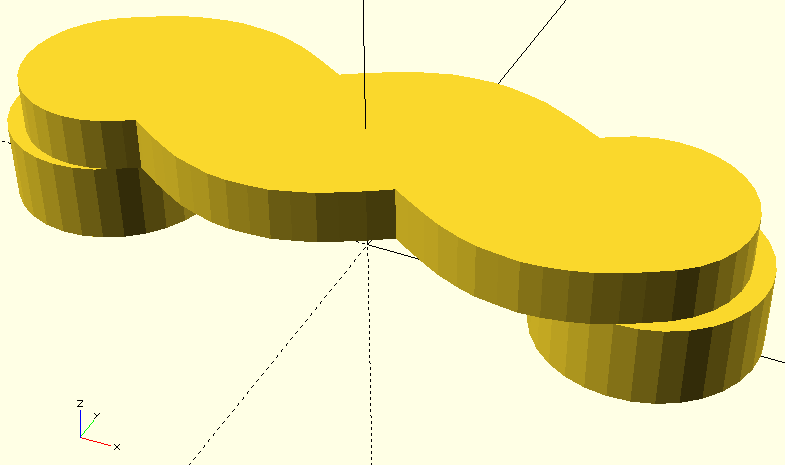 [Speaker Notes: ,The filaments would be arranged horizontally. Notice that the sides of the region are not anchored. The horizontal direction is chosen because it maximizes anchored extrusions. Any other direction would result in a greater unanchored area.]
Minimizing Supports
Decompose object into parts requiring no supports
Hu et al. 2014

Optimize orientation to minimize the support volume
Discrete optimization 
Alexander et al. 1998,  Vanek et al. 2014
Genetic algorithms 
	Danjou & Köhler 2009,  Thrimurthulu et al. 2004,  Canellidis et al. 2006
Orthogonal and Gaussian frameworks
Hildebrand et al. 2013, Hu et al. 2015
[Speaker Notes: When bridging can’t be used, there are other ways to avoid or minimize supports. One is to decompose an object into convex parts requiring no supports. 

Another is to minimize the support volume by changing the orientation at which the object is printed. Several optimization approaches exist including discrete, genetic, and closed-from solutions using a Gaussian framework, for example.]